Notes- GLACIAL DEPOSITION, LANDFORMS, EROSION, AND THE FORMATION OF THE GREAT LAKES
Glacial flour- sliding rocks and ice grinding up soft rock into powder
Till- unsorted (large and small) rock and sediments that are placed by a glacier
Dunes- forms when sand is blown by wind when lake water level is low.  Example: (sleeping bear dunes)
Glacial erratic- large boulders that were moved long distances by glaciers and are dropped off in a new location.  They are completely different from the surrounding rock.
Terminal (End) moraine- an accumulation of till at the end (tip) of a glacier
Ground moraine- gently rolling hills that form when till is dropped in place as a glacier melts.  Ithaca is on the Owosso moraine
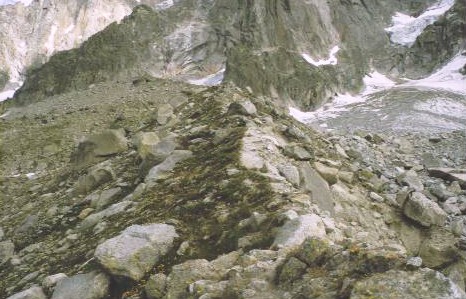 Lateral moraine- ridges of till along sides of a glacier [bulldozer with dirt streaks left to the sides]
Esker- snakelike ridges that form when meltwater carries small sediments and deposits them in a narrow path under the glacier-  Example: mason esker [most has been used up for road construction]
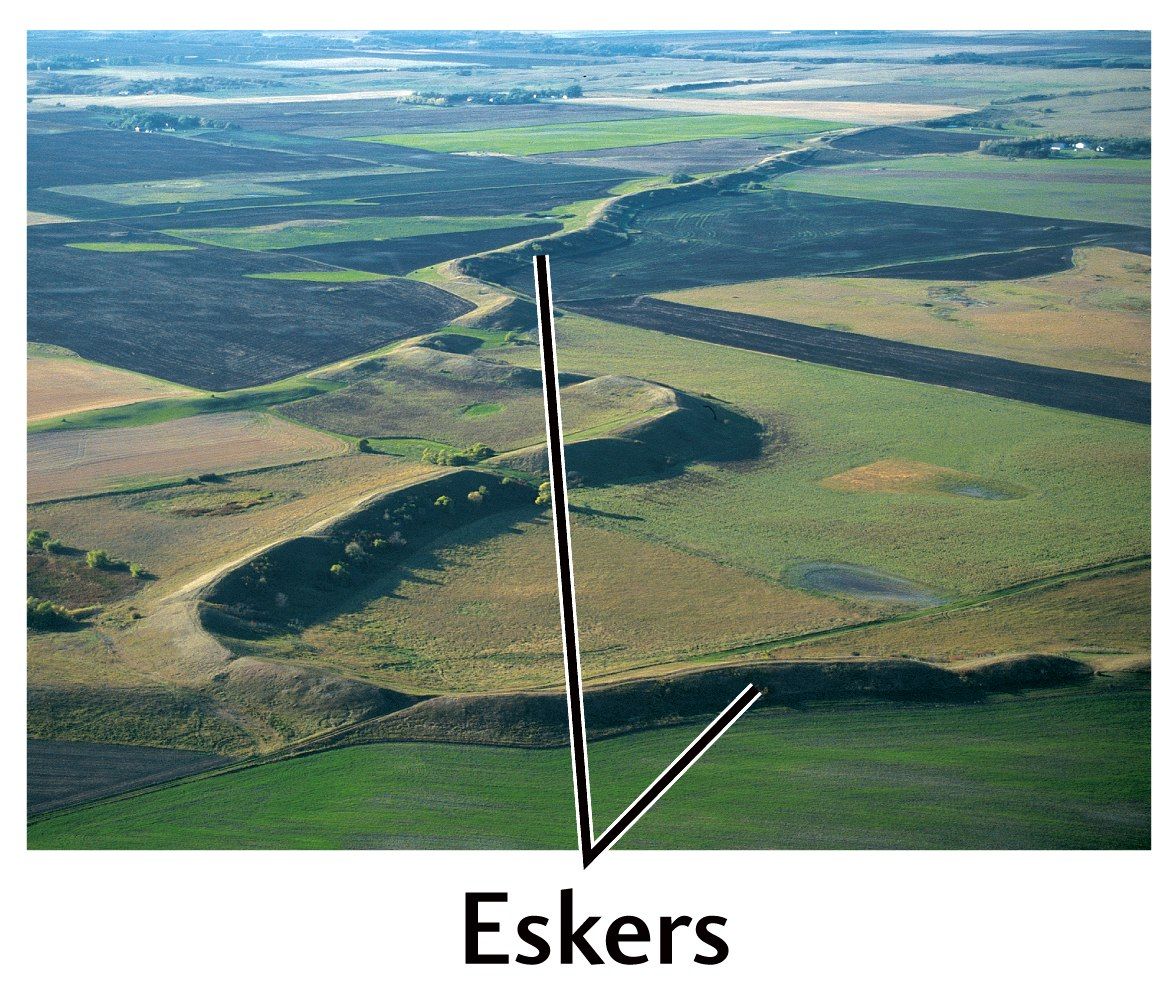 Drumlin – egg shaped small hill.  The tapered end of each hill points in the direction of glacier flow.
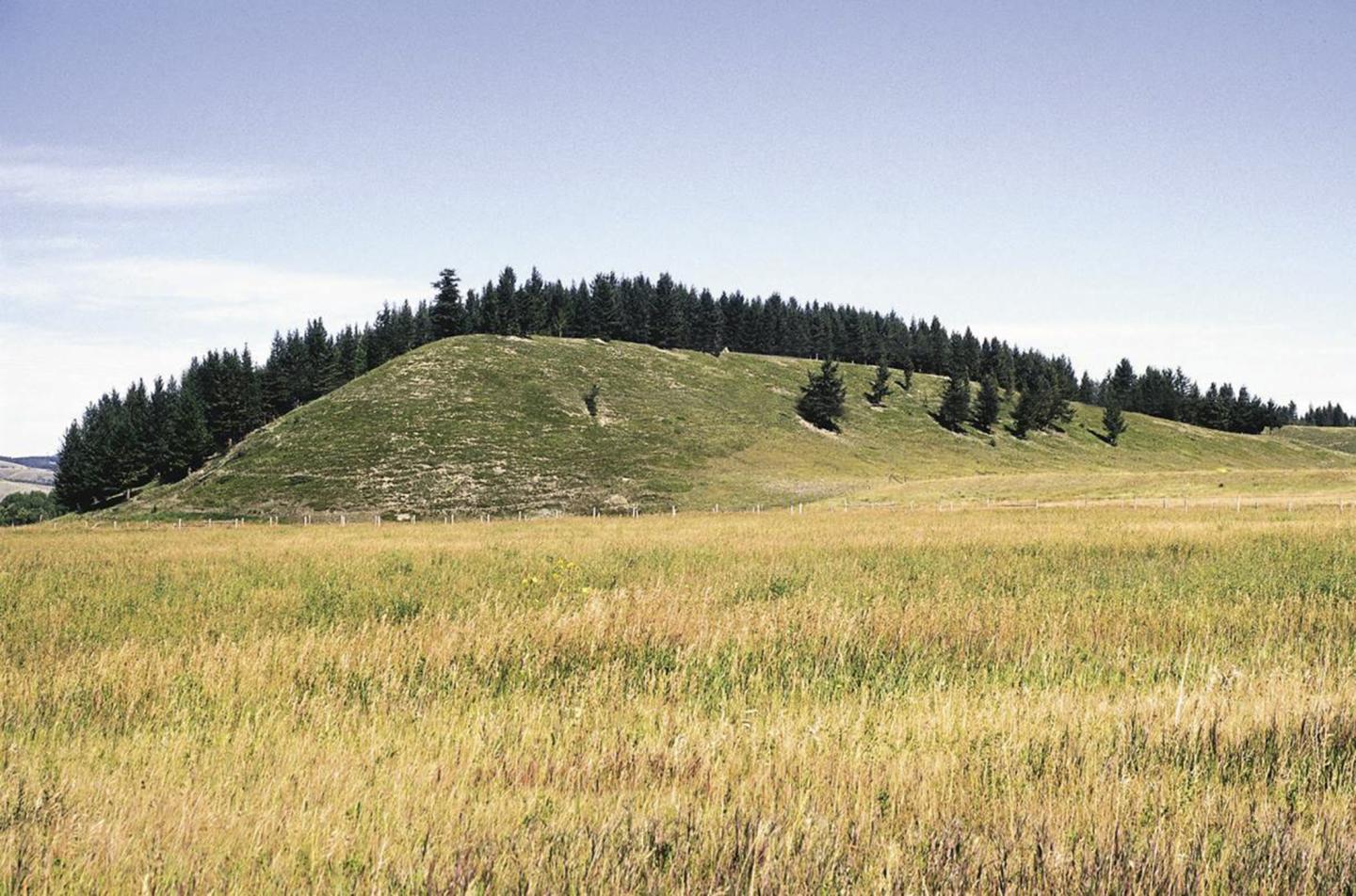 Outwash Plain--meltwater carries small sediments (clay, sand, small gravel) and deposits it in a fan- like pattern [bad agricultural land--too sandy]
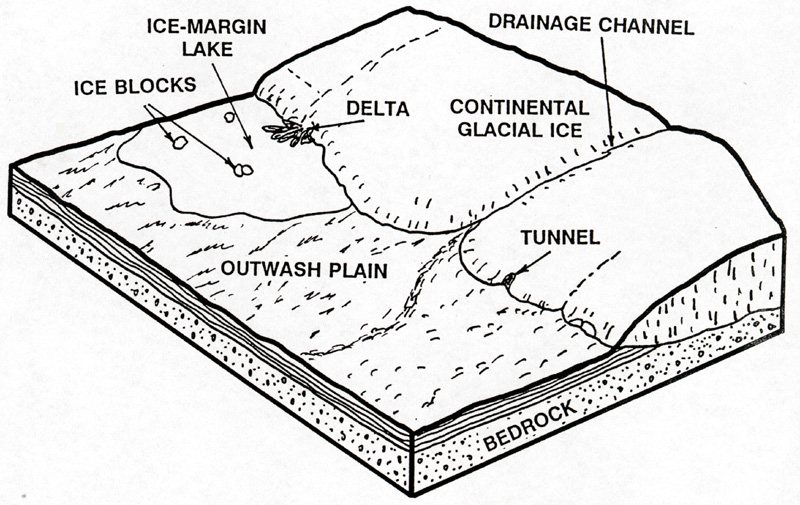 Lake plains- flat, fertile land caused by sediments being layed down by wave action   Example: Saginaw river valley
Kettles- formed when large blocks of ice break off, create a dent due to their weight, then melt and fill in the dent.  Many of Michigan’s lakes were formed this way.
Rock outcrop- a section of rock that stands out higher than the surrounding land.  Form due to erosion by the flow of water past soft, sedimentary rock.  examples: Mackinac island, Drummond Island, Castle Rock, Wisconsin Dells
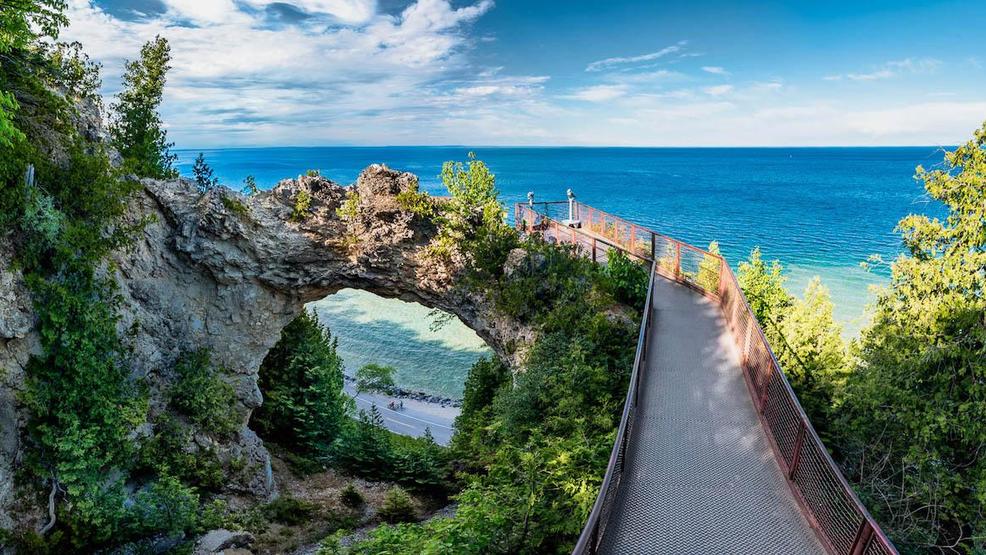 Cirques- carved out bowl shapes on mountains
Aretes- sharp ridges formed by back to back cirque glaciers
Hanging valleys- u shaped valley carved by cirque glaciers that often have a steep drop off, thus making great waterfalls
Horns- sharp mountain peaks formed by cirque glaciers on the sides of mountains
U valleys- shape created by valley glacier carving and eroding the space between mountains
Lateral moraines- long ridges that form along the sides of a glacier (like the dirt on the sides of a bulldozer)
1 Plucking- water melts into cracks of rocks then refreezes.  It grips the rock, then the Ice moves forward breaking the rock up.  The attached rock can now be used as a grinding tool.2 Abrasion- rubbing of rocks in the glacier on the rock of the Earth.  	A. Creates glacial flour if rock is soft or 	B. Striations (scratches) if rock is hard.  Striations show the direction the glacier moved.
Frost wedging is the opening of crevasses (a crack) in rock due to freezing and thawing water.  It is another method glaciers use to pulverize rock.
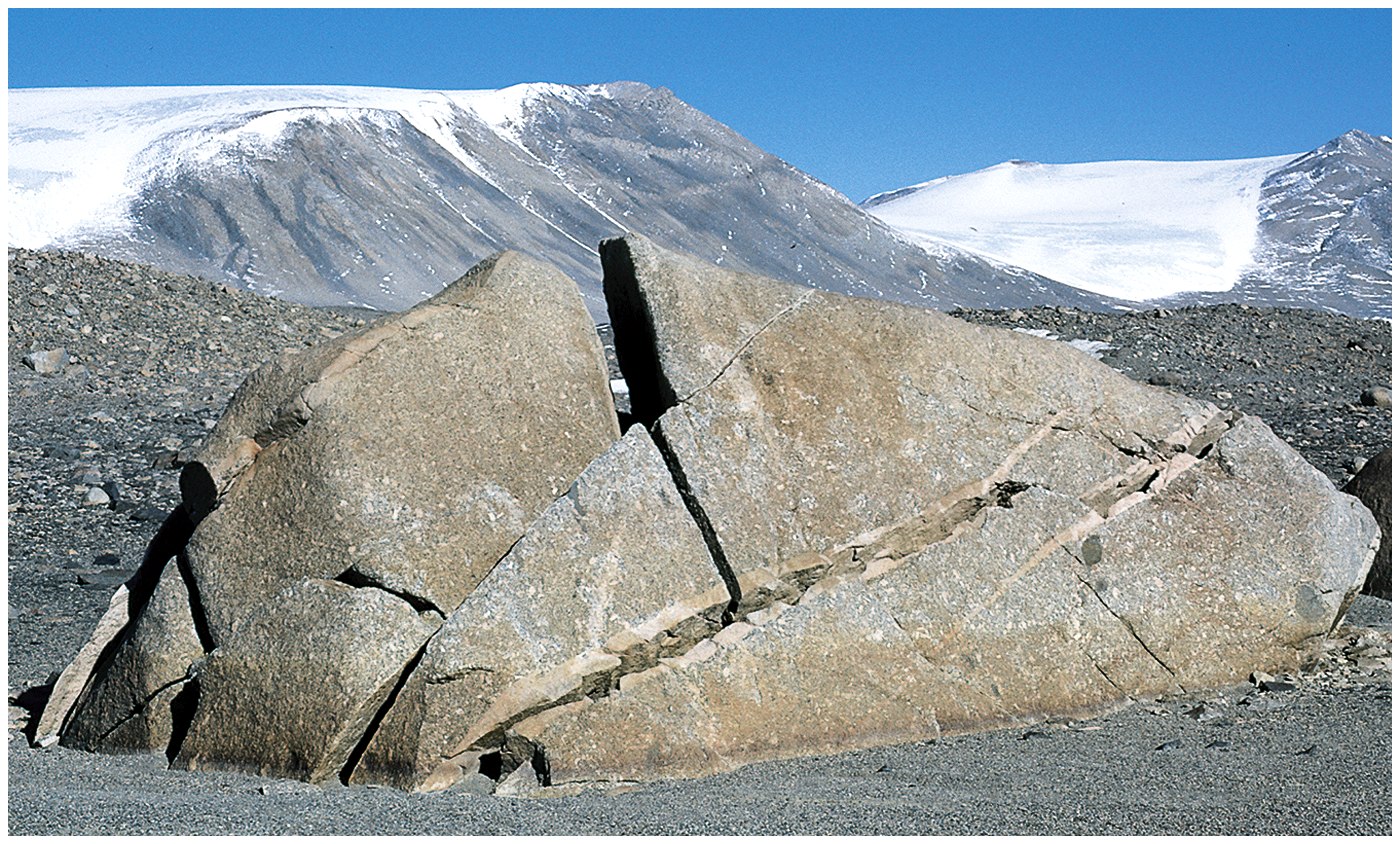 How the Great Lakes formed– occurred during last glaciation
Before glaciers ever happened, we were under oceans for 300 million years laying down soft sedimentary rock
After oceans left, water erosion (due to rainfall) and wind erosion carved ancient river basins for 280 my  (these became the "trail' the glaciers would follow as they grew into Michigan)
2 million years ago an ice age began and 1 million years ago glaciers fell off the Canadian Shield and into the soft sedimentary rock, crushing the land 300 - 800 feet and following the ancient river basins.  This carved the deep basins of the great lakes.
Glaciers began to melt/recede 15,000 years ago leaving meltwater behind which filled the basins.
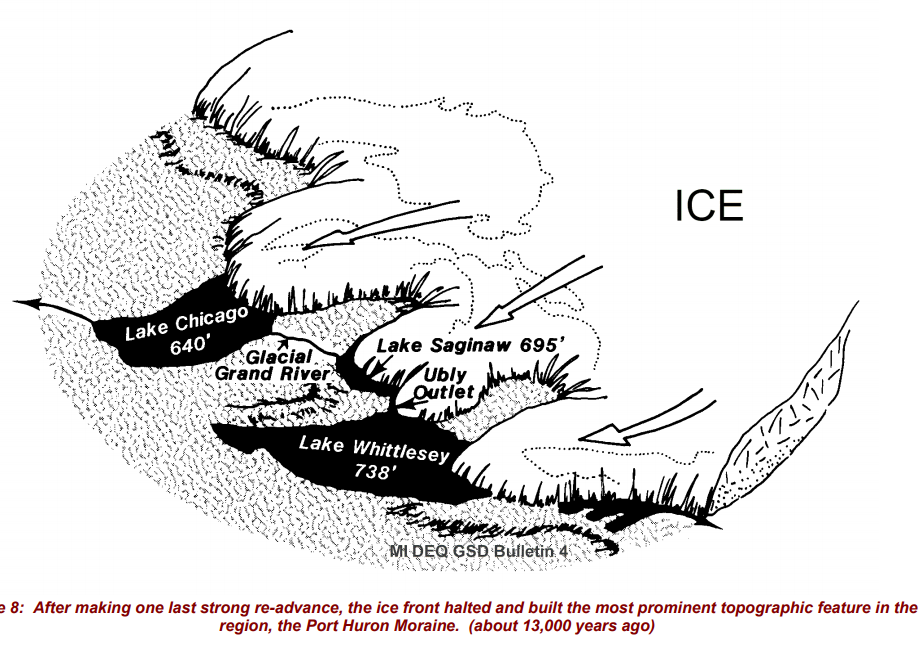 Lake levels fell until sediment “plugged up” the outlet
Many times lake levels rose and fell eroding and depositing material on shores and allowing wind to blow sand, forming dunes.